An Approach to Data Description
May 26, 2015 – Minneapolis, MN
Our general approach…
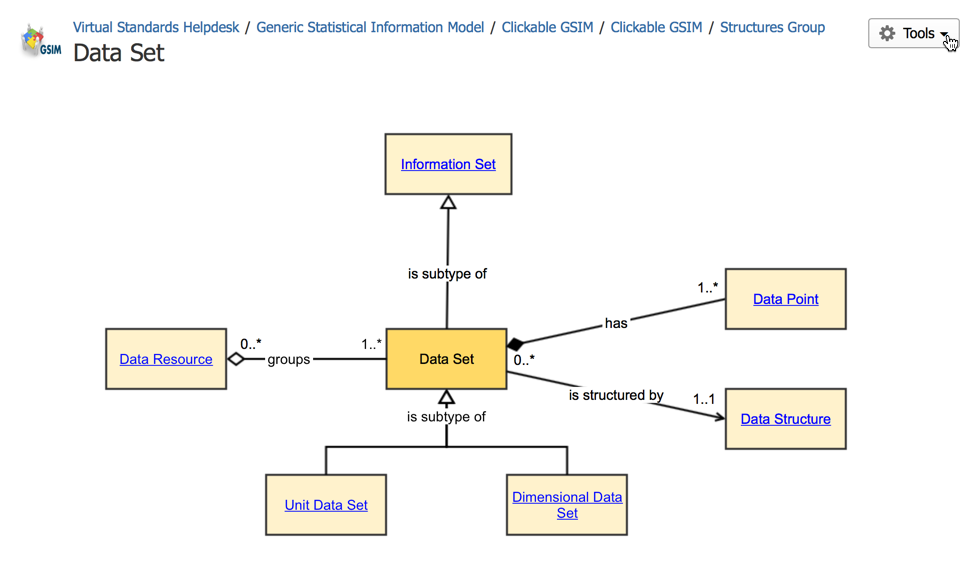 Let’s start with GSIM
This means first that in place of “Data Store” we use “Data Set”
Our first extension…
Let’s also adopt this with the understanding that attributes can also have a structure – they need not be just a bag of key/value pairs
Attribute component is the hook for the work that Arofan and Larry are engaged in
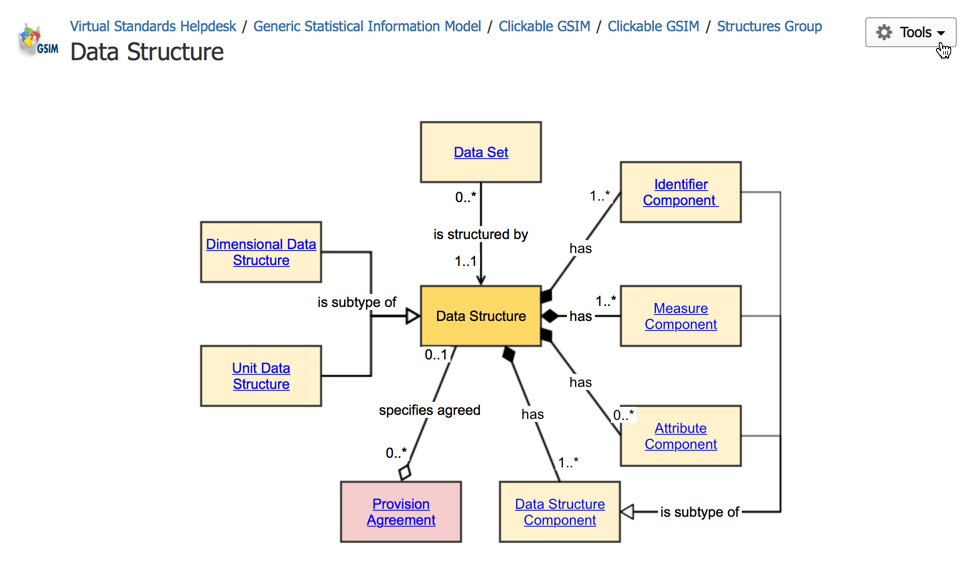 Another “extension”…
Here lies a problem with GSIM
There are different types of unit data structure
For now imagine there are just two: 3NF and 1NF
3NF has a logical record
1NF is a family called NoSQL
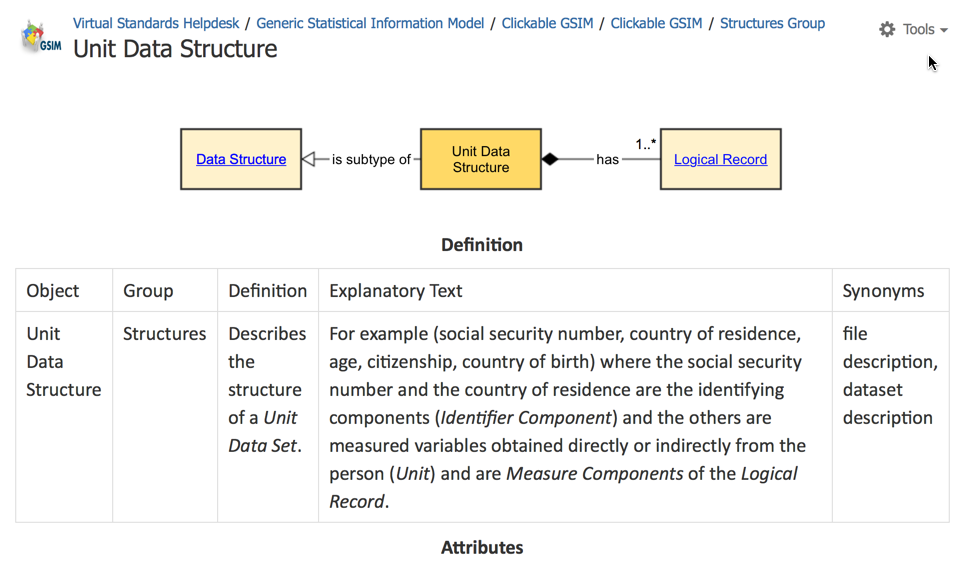 Adding 3NF and 1NF…
My proposal is to make Unit Data Structure abstract, add the 1NF and 3NF subtypes and attach a “Logical Record” to the 3NF one
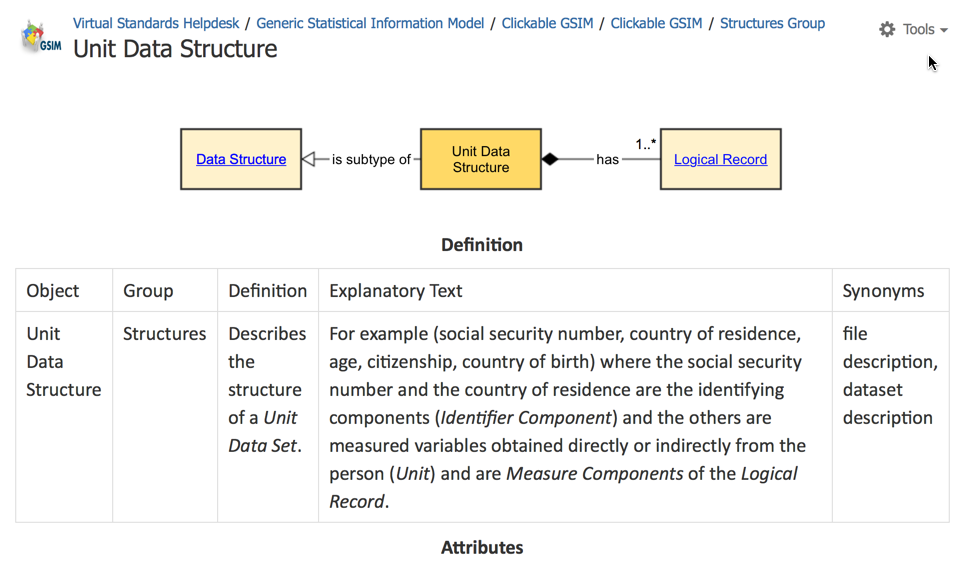 More thinking about 1NF…
1NF has just one identifier component and one measure component
1NF has a set of attribute components that can either be a bag or something more
1NF specializes Data Structure adding a Time Component
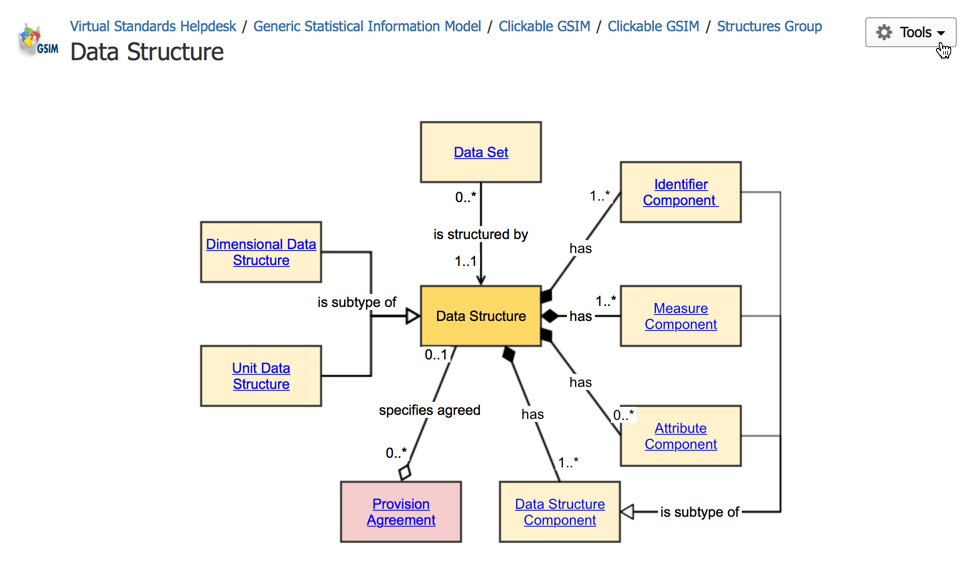 3NF and CSV…
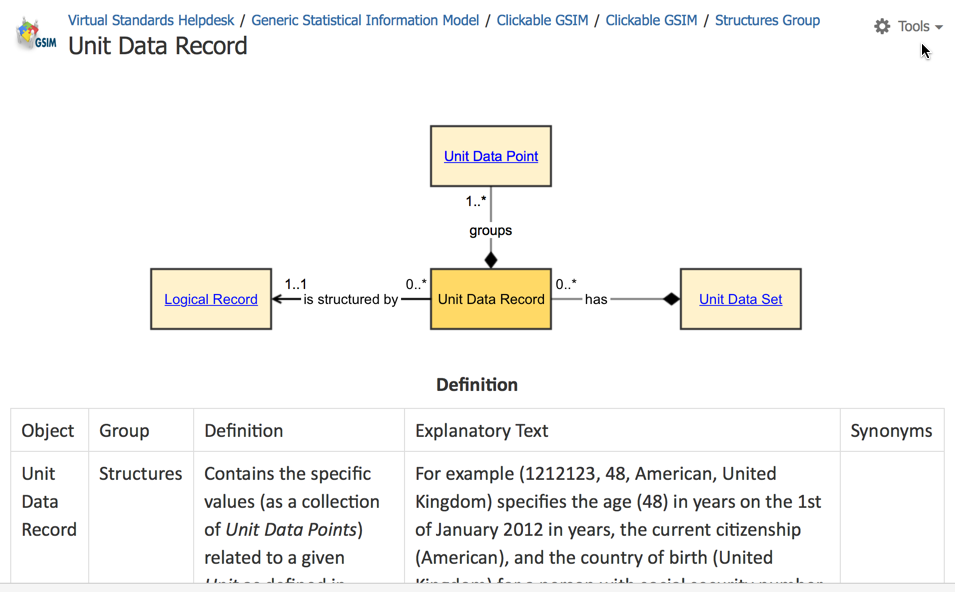 Perhaps each Unit Data Record from a Unit Data Set that is the product of a 3NF Unit Data Structure could have a Unit Data Record Type
One type could be CSV
Next Steps
Make Data Set into a Collection in which a Data Structure can organize Data Points in a order or not